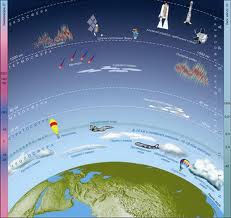 АТМОСФЕРА
Начать тест
Бочарова Лидия Ивановна
Учитель географии 
МКОУ Атамановская СОШ
Использован шаблон создания тестов в PowerPoint
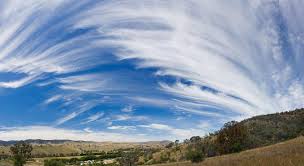 Верно: 10Ошибки: 0Отметка: 5
Время: 0 мин. 47 сек.
ещё
исправить
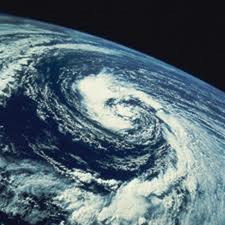 Сгущение водяных паров на различной высоте над земной поверхностью …
туман
дождь
облака
Атамановка   2013год
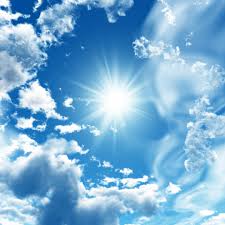 Основным источником повышения содержания углекислого газа в атмосфере являются...
заводы
дыхание растений
печи и камины
Атамановка  2013год
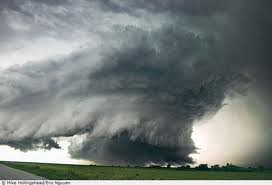 Сгущение водяных паров в приземном слое атмосферы называется..
воздухом
туманом
облаками
Атамановка   2013год
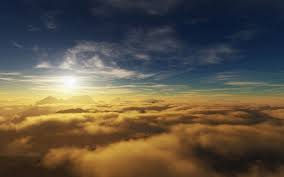 Движение воздуха в горизонтальном направлении…
туман
облака
ветер
Атамановка   2013год
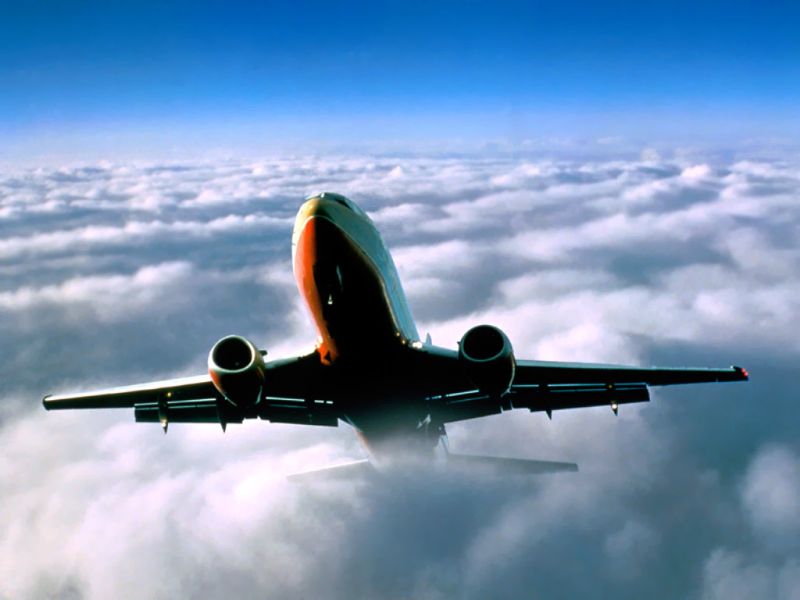 С высотой температура воздуха…
понижается
понижается, затем повышается
повышается
Атамановка   2013год
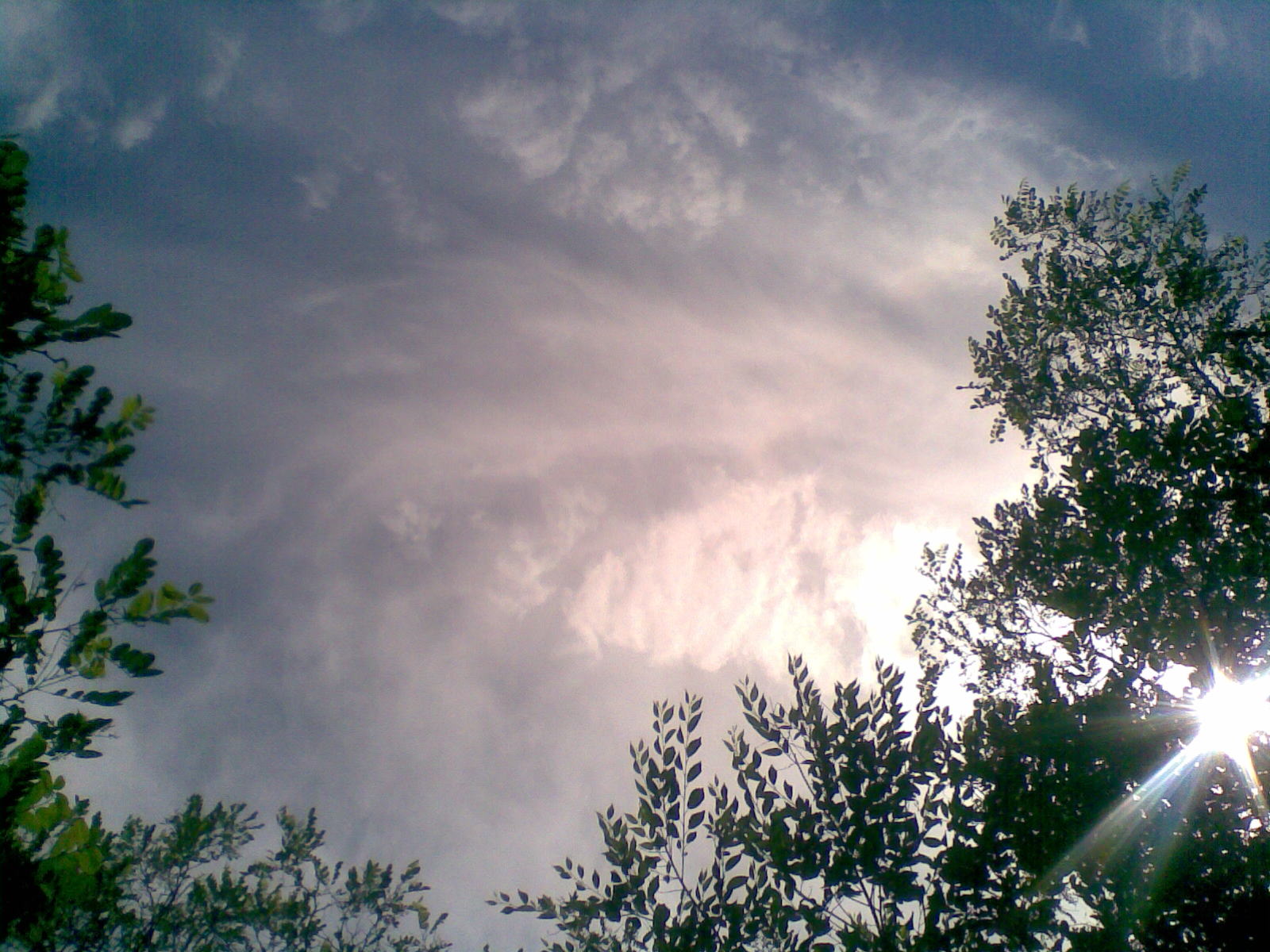 Кислотные дожди могут идти...
только в Северном полушарии
повсеместно
Только около крупных городов
Атамановка   2013год
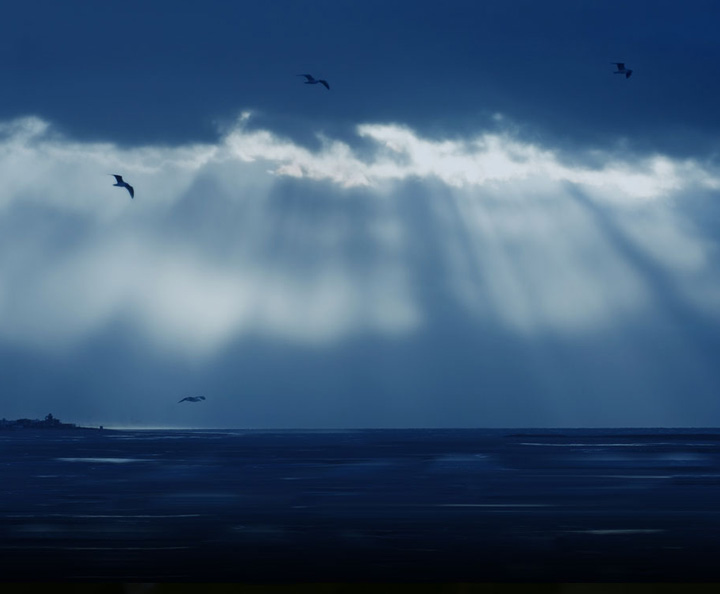 С высотой давление воздуха...
повышается
понижается
не изменяется
Атамановка   2013год
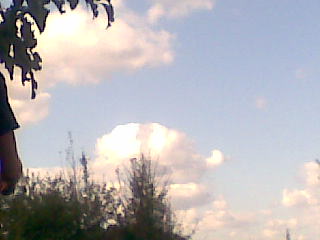 Какие ветры имеют сезонный характер?
пассаты
западные ветры
муссоны
Атамановка   2013год
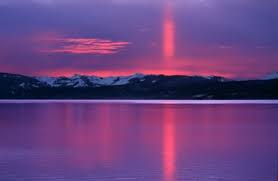 Слой атмосферы, где происходят все погодные явления …
стратосфера
тропосфера
мезосфера
Атамановка   2013год
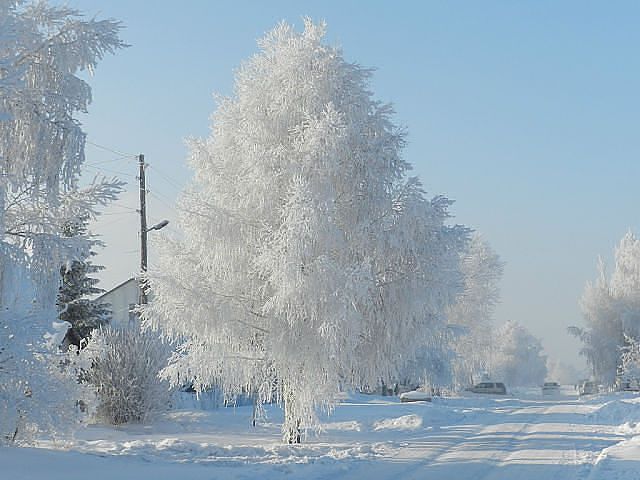 В каком направлении дует ночной бриз?
с моря на сушу
летом - с суши на море, зимой - с моря на сушу
с суши на море
Атамановка   2013год